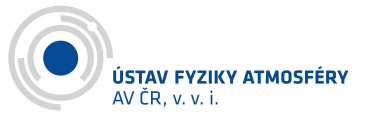 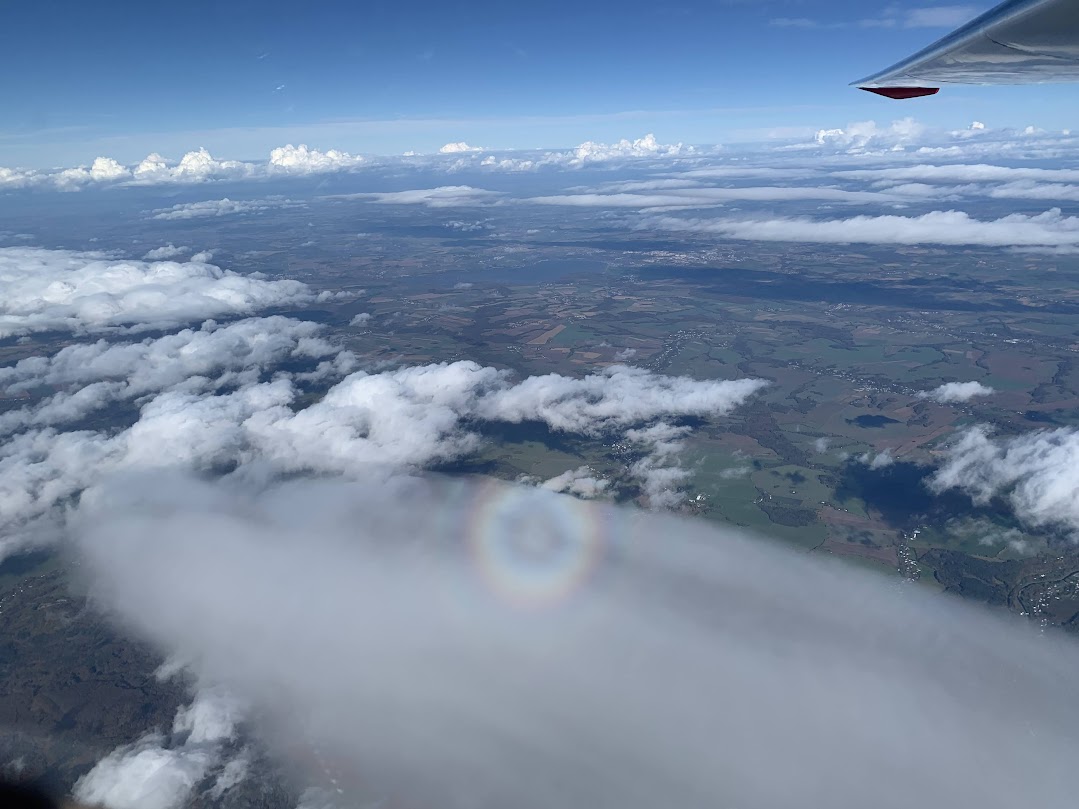 Tlak vzduchu a chyby 
v interpretaci
Seminář ŘLP pro GA
Praha 14.01.2023
RNDr. Jacek Kerum
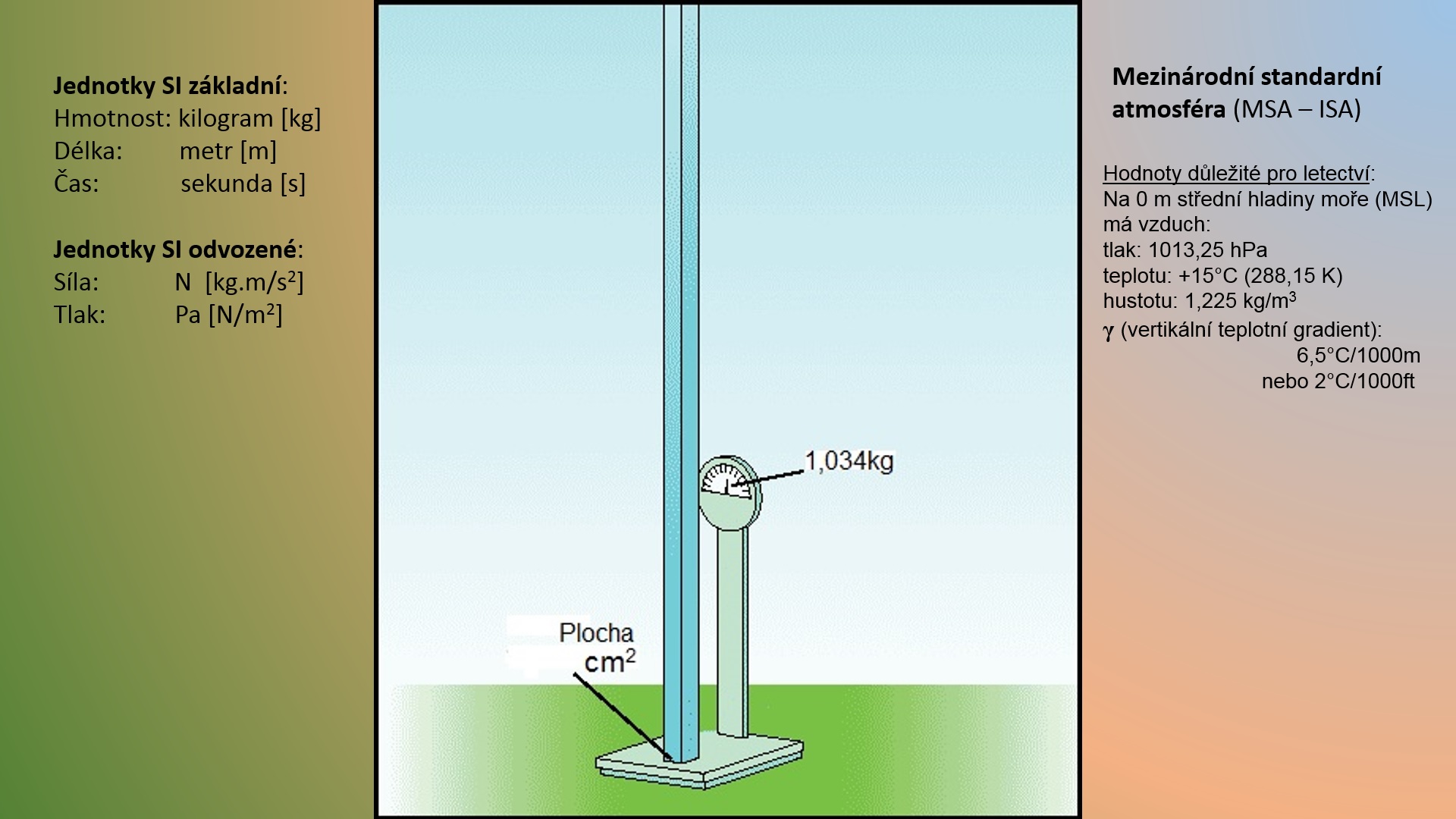 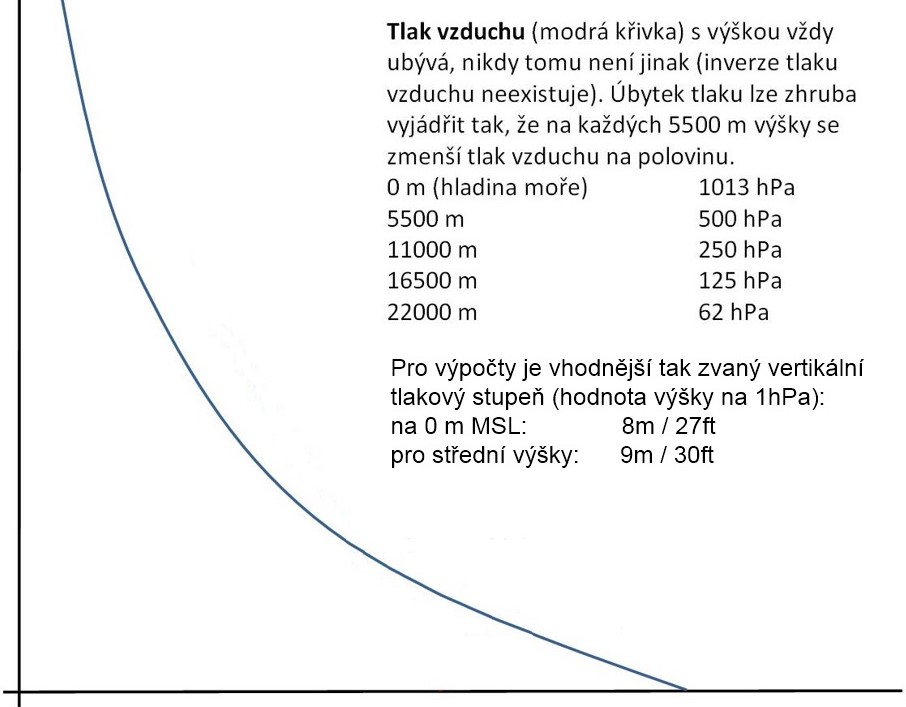 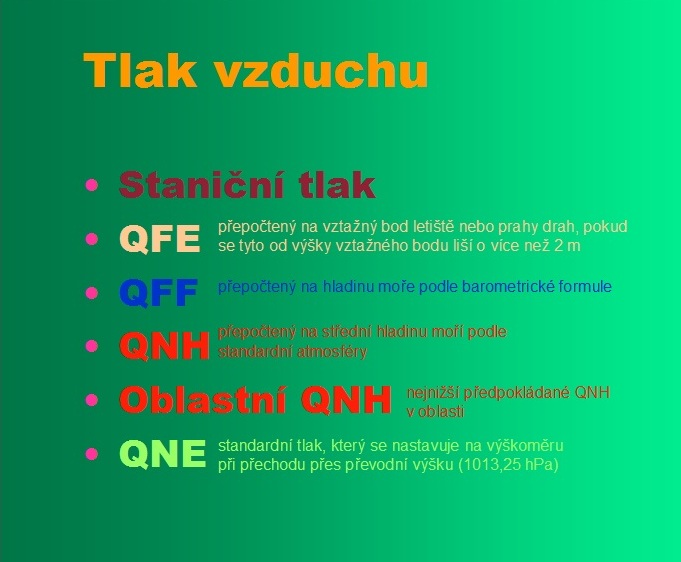 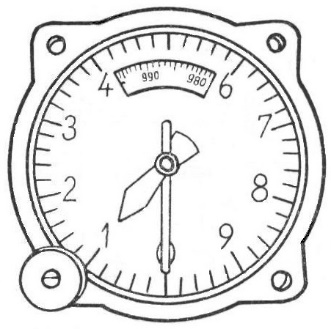 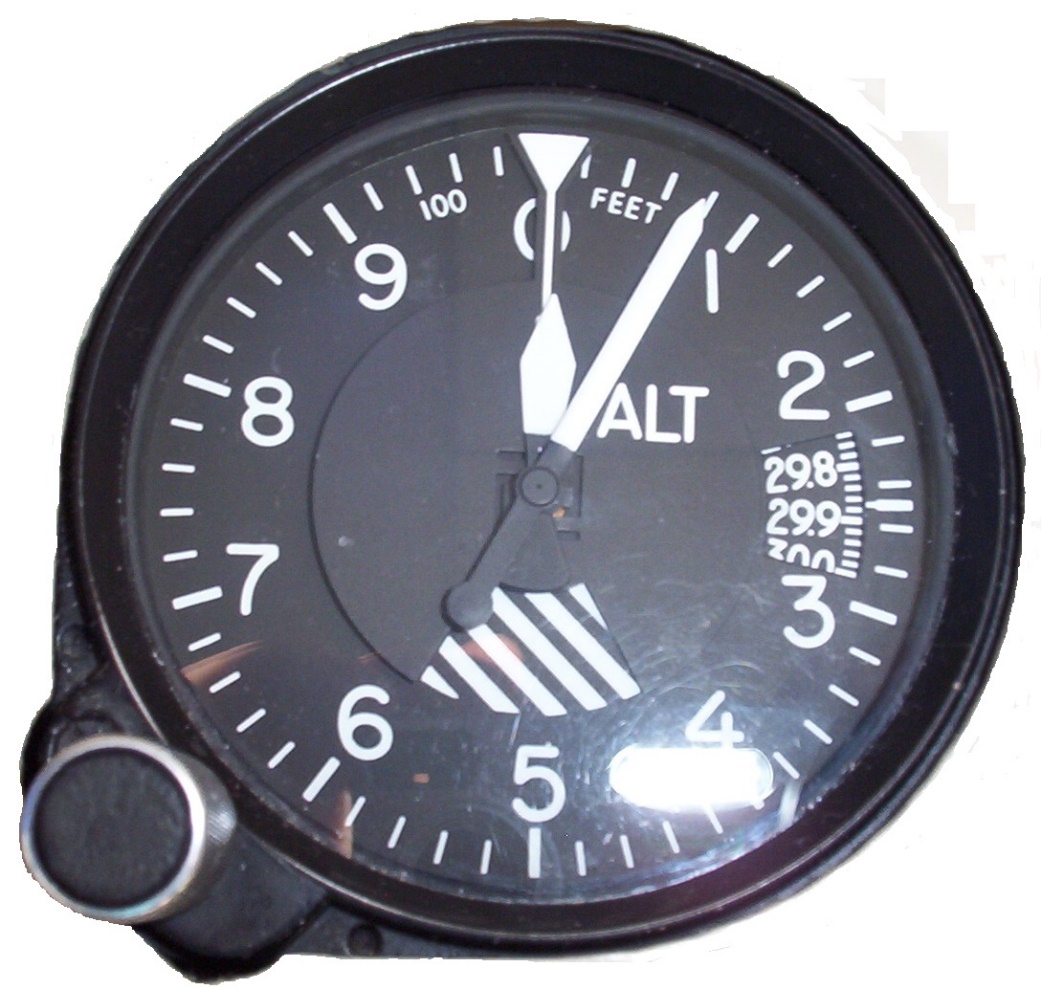 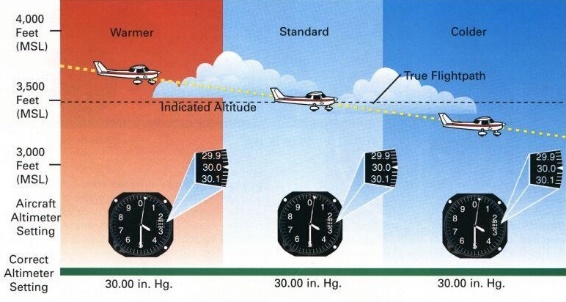 Průběh letu z teplého do studeného vzduchu
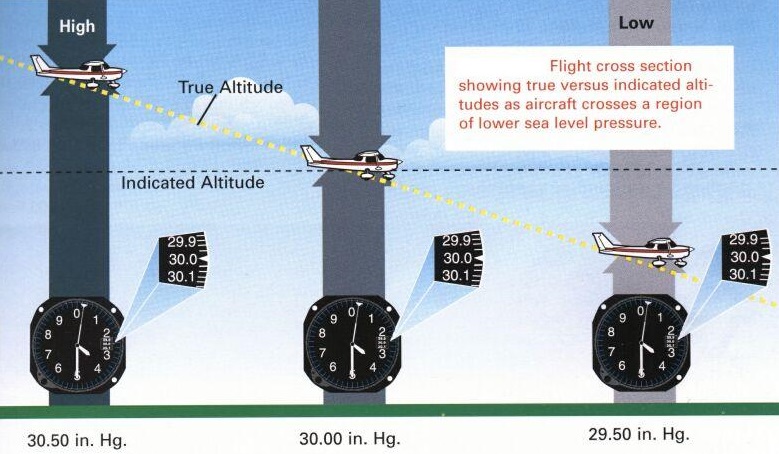 Průběh letu z tlakové výše do tlakové níže
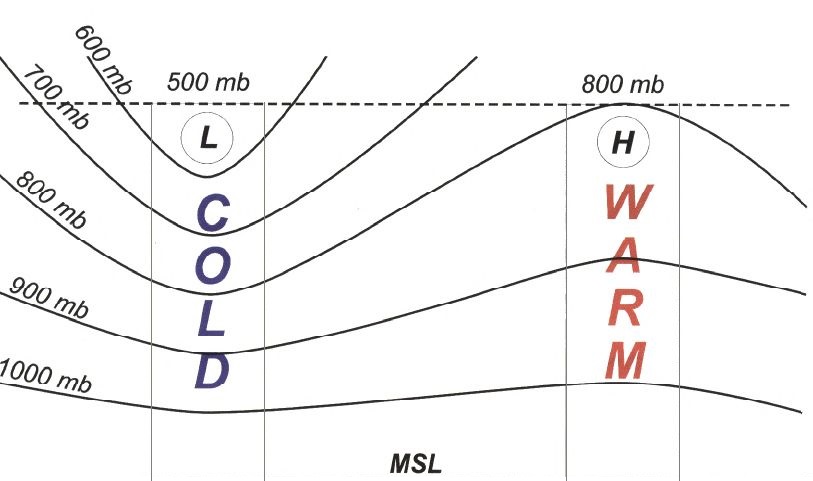 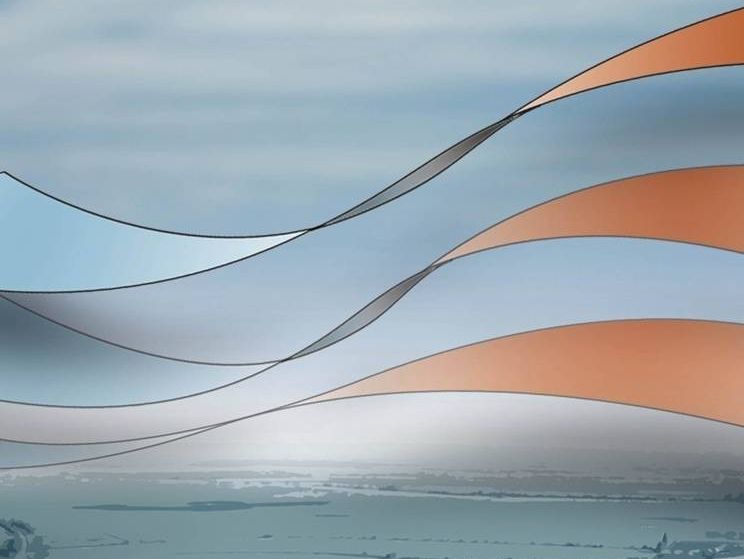 995 hPa
3500 AGL
(1100 m)
1000 hPa
Toto bylo před vámi moje poslední vystoupení. Myslím, že od roku 2009 toho bylo dost a že je načase generační výměna.
	Nechci, aby to vypadalo na reklamu, ale Terezka, moje kolegyně, stejně jako já kdysi, je i ona nyní zaměstnankyní ČHMÚ - OLM Ruzyně, a navíc – pilotka kluzáků s velmi pěknými výkony a tím i zkušenostmi s bezprostředním kontaktem se vzdušninou. 
	Jsem přesvědčen, že se v budoucnu i od ní dozvíte všechny potřebné informace pro bezpečné provádění mimoletištních letů a přeletů.
	K tomu vám všem budu držte pěsti – to abyste měli štěstí.
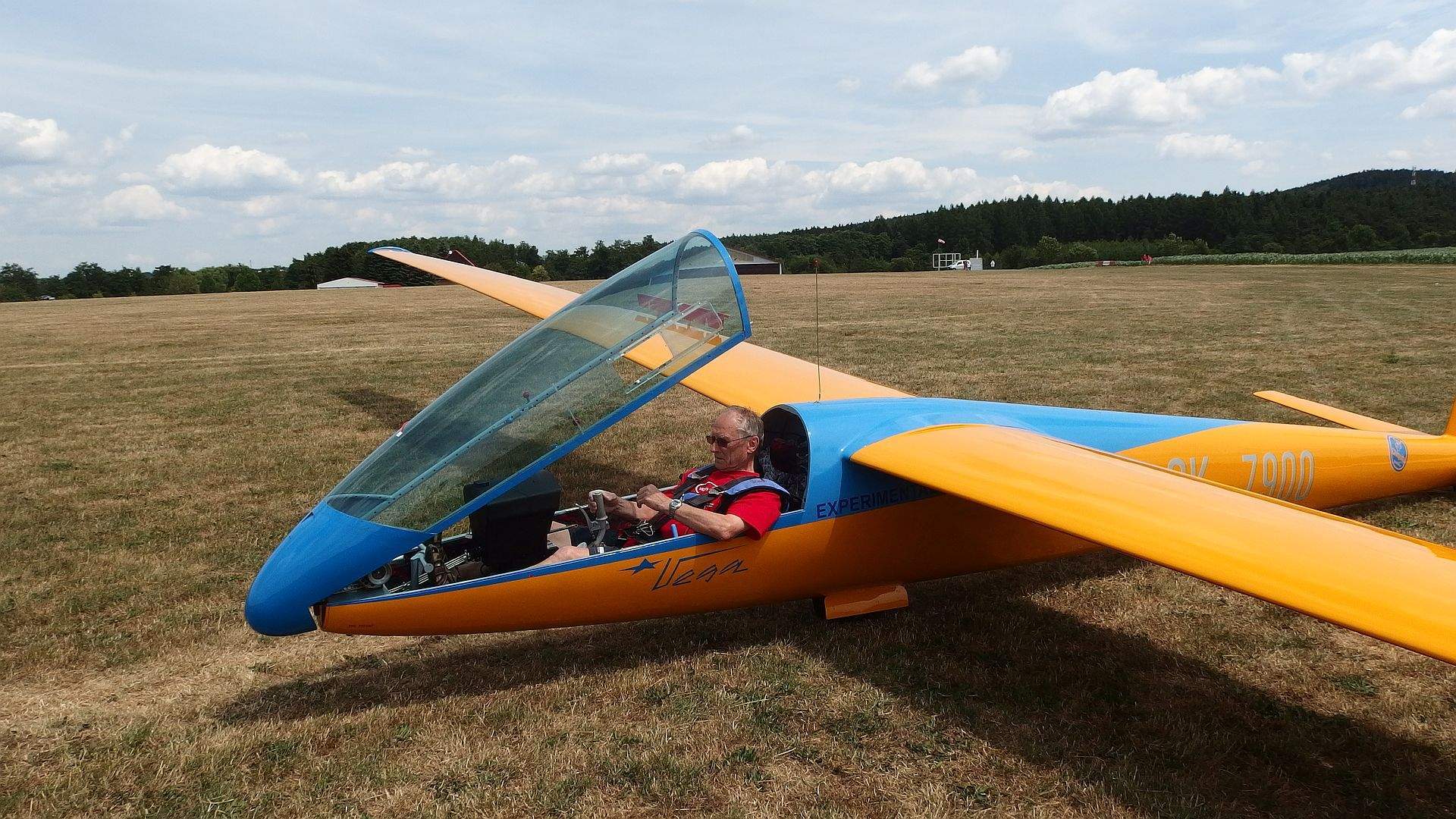 Váš 


                              Jacek KERUM